Radiología Convencional
Tm. Fernanda Gaete Cortés
Centro Imagenología HCUCH
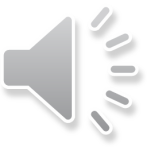 Contenidos
Película Radiográfica
Formación imagen latente
Pantallas intensificadoras
Procesado de películas
Cuarto oscuro
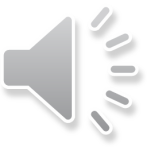 1. Película radiográfica
La película radiográfica corresponde a parte de un sistema en conjunto denominado receptor de imagen. 

En ella se produce una imagen que se forma posterior a la interacción de los rx con el paciente.

Poseen dos partes fundamentales: Base y Emulsión.
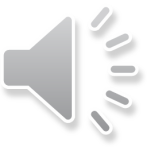 Película radiográfica
La mayoría de las películas utilizadas en radiodiagnóstico son de emulsión doble .

Entre la emulsión y la base existe una pequeña capa de adhesión, que asegura un contacto uniforma entre ambas partes .

Sobre la emulsión, existe una capa de recubrimiento. Que asegura la emulsión de rasguños y contaminación durante su manipulación, procesado y almacenamiento.
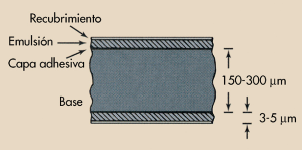 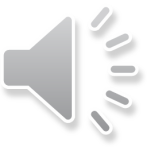 Imagen corte transversal de película radiográfica, extraída de: Manual de radiología para técnicos, bushong 8va edición
Base
Es flexible y resistente pero a la vez suficientemente rígida e irrompible para poder se manipulada en el procesamiento.
Su principal función es ser el soporte de la placa radiográfica, le otorga el sostén a la emulsión.
A esta porción de la película se le agrega durante su fabricación un leve tinte de color azul para reducir el cansancio de la vista al observador al momento del diagnóstico.
Posee estabilidad dimensional, es decir no se modifica ni en forma ni tamaño durante su revelado.
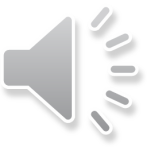 Base
El poliéster, reemplazo todos los materiales previos con que se habían fabricado las bases. ya que posee ventajas como ser muy estable al momento del procesado, firme y mas delgadas  y duraderas .
Tiene un grosor de aprox 150-300 micrones
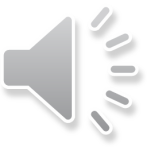 Emulsión
Es realmente la zona que interacciona con los fotones emergentes del paciente  ( o a luz de las pantallas intensificadoras ) y donde comienza la formación de la imagen
Es una mezcla de gelatina con cristales de haluro de plata
Es una capa fina de entre 3-5 micrones.
La gelatina tiene como principal función ser un soporte mecánico para los cristales de haluro de plata. A demás de permitir el paso de los químicos del revelado.
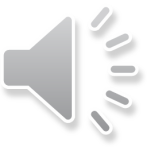 Emulsión
El cristal de haluro de plata es el ingrediente activo de a emulsión (bromuro (98%) y yoduro de plata )

La forma de los cristales depende de tu uso, en radiología se utilizan tubulares y planos y con distribución cubica.

La interacciones de los rayos x con estos cristales resulta finalmente en la formación de una imagen latente.
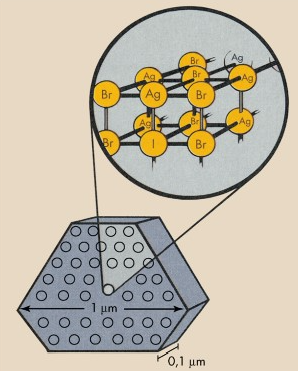 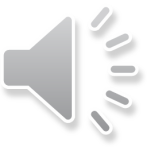 Imagen corresponde modelo de cristal de haluro de plata, extraída de: Manual de radiología para técnicos, bushong 9na edición
Formación imagen latente
Cuando los cristales de haluro de plata se expongan a rayos x o haces luminosos, se producirán cambios en la red de cristales, que causaran que en la superficie del cristal se produzca un deposito de plata metálica en los centros de sensitividad del cristal. 

Estos depósitos son los que encontraremos distribuidos sobre el cristal, pero no serán lo suficiente para poder visualizar la imagen.
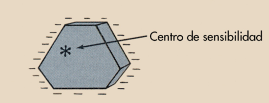 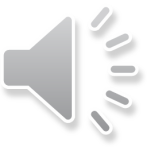 Imagen centro de sensibilidad de un cristal de haluro de plata, extraída de: Manual de radiología para técnicos, bushong 9na edición
Formación imagen latente
Los cristales expuestos se convertirán en granos negros mientras que los cristales que no han sido expuestos se mantendrán cristalinos e inactivos. 

Por lo tanto la imagen latente corresponde en la información inobservable contenida en los cristales de haluro de plata activados y no activados por la radiación.

Sera un procesado físico-químico que  podrá hacer visible los pequeños depósitos de plata.
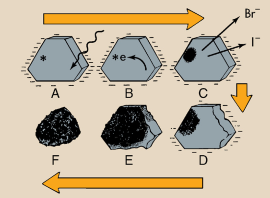 Imagen producción de imagen latente, extraída de: 
Manual de radiología para técnicos, bushong 9na edición
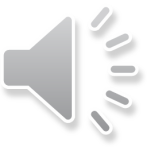 Pantallas intensificadoras
Los receptores de imagen mas usados en el ámbito medico corresponde a la combinación pantalla-película.

Las pantallas intensificadoras se encuentran dentro del chasis, anterior a la película.

Esta pantalla emite luz, exponiendo la película Rx para obtener la imagen.

Los receptores del mercado utilizan placas radiográficas de doble emulsión, lo que significa que están rodeadas de dos pantallas intensificadoras (una para cada emulsión) de esta forma se optimiza la velocidad de respuesta, haciéndolas mas rápidas y por lo tanto necesitando menos mAs para formar una misma imagen.
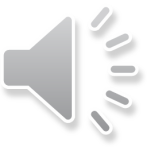 [Speaker Notes: .]
Pantallas intensificadoras
El propósito principal por lo tanto es amplificar la radiación que alcanza la película, mediante emisión de luz visible. Ya que tan solo el 1% del haz de rayos x contribuye a la formación de la imagen latente.
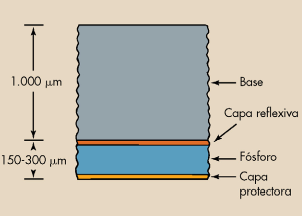 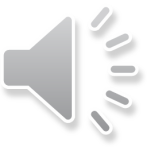 Imagen corte transversal pantalla intensificadora, extraída de: Manual de radiología para técnicos, bushong 9na edición
Pantallas intensificadoras
Capa protectora:  Espesor de 10-20 micrones. Hace que la pantalla sea mas resistente a la abrasión y al daño producido en la manipulación. Elimina la Electricidad estática. Proporciona una superficie de lavado rutinario sin afectar el fosforo. Es transparente a la luz.
Fosforo: corresponde a la capa activa de la pantalla intensificadora. El fosforo emite luz durante la estimulación de los rayos x. estas capas tienen diferentes espesores entre 30-50 micrones. Las ultimas pantallas están fabricadas de tierras raras ( gadolinio, lantano, itrio).
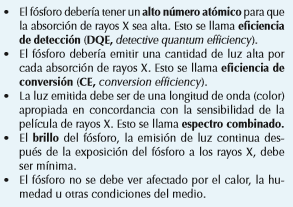 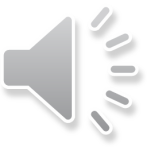 Imagen caracteristicas del fósforo. Extraída de Manual de radiología para técnicos, bushong 9na edición
Pantallas intensificadoras
Capa reflexiva:  se ubica entre el fosforo y la base. 2,5 micrones. Fabricada de material brillante. Para aumentar la eficiencia de las pantallas, debido que reordena o redirige los fotones de luz hacia la placa radiográfica. La luz se emite en todas las direcciones (emisión isotrópica), por eso la necesidad de guiarla hacia la película.
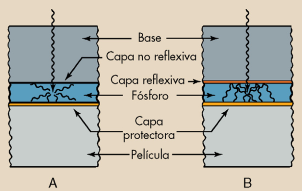 Base: Corresponde a la capa mas alejada de la película. Es de aprox 1 mm de espesor. Es básicamente un soporte mecánico. También es de poliéster. Debe ser: 
Dura
Resistente a los daños y decoloración 
Químicamente inerte 
Flexible 
Sin impurezas.
Imagen efecto de capa reflectiva., extraída de: 
Manual de radiología para técnicos, bushong 9na edición
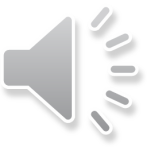 Pantallas intensificadoras
Luminiscencia:
Se refiere a la luz emitida por un material como respuesta a un estimulo externo ( en este caso rayos x)
Con el estimulo, los electrones de las capas mas externas pasan a un estado excitado. Lo que provoca u hueco a nivel electrónico. 
Este hueco se llena cuando el átomo vuelve a su estado normal y en la transición, se emite energía electromagnética como fotones de luz visible.

Fluorescencia: Mientras está el estimulo emite luz.	

Fosforescencia:  Sigue emitiendo luz post estimulo.
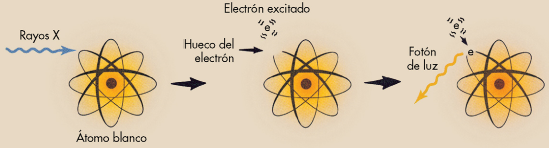 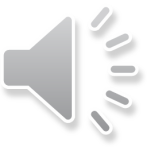 Imagen luminiscencia, extraída de: Manual de radiología para técnicos, bushong 9na edición
Características de las pantallas intensificadoras
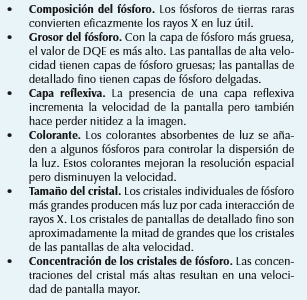 Factor de intensificación y velocidad.

Velocidad se refiere a la eficacia de convertir los rayos x en luz visible.
El factor de intensificación es una medica que nos indica en cuanto podemos reducir las dosis de radiación.

IF =   Exposición requerida sin pantallas                          	Exposición requerida con pantallas
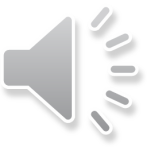 Tabla de características de pantallas intensificadoras que no dependen del operador., extraída de: Manual de radiología para técnicos, bushong 9na edición
Características de las pantallas intensificadoras
Ruido de la imagen
Corresponde a la falta de calidad de imagen, reducción del contraste, debido o problemas de eficiencia de detección, o a la eficiencia de conversión.
Es inversamente proporcional a la velocidad.

Resolución
Se refiere al detalle de la imagen y la capacidad de distinguir objetos cercanos como separados.
Existe la resolución espacial y la resolución de contraste.
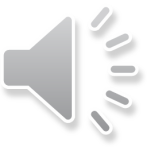 Ventajas de las pantallas intensificadoras
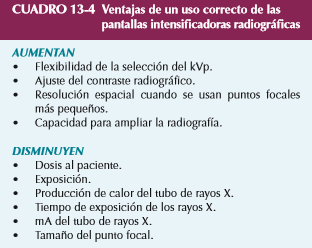 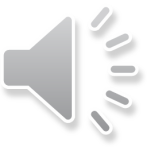 Tabla de ventajas de el uso correcto de pantallas intensificadoras, extraída de: 
Manual de radiología para técnicos, bushong 9va edición
Película radiográfica
Correspondencia espectral o emparejamiento espectral:
La película será especifica y tendrá sensibilidad para algunos colores de luz.


De tal forma debe corresponderse Película con Pantalla.


Las películas radiográficas son sensibles a la luz verde o al azul.
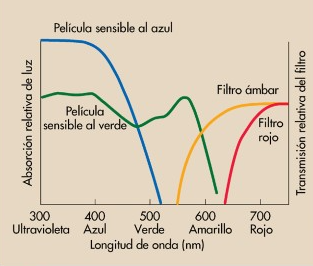 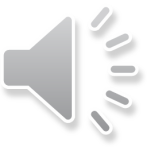 Imagen Correspondencia espectral, extraída de: 
Manual de radiología para técnicos, bushong 9na edición
Procesamiento radiográfico
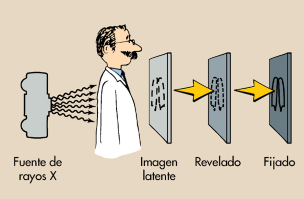 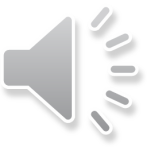 Imagen pasos de procesamiento radiográfico, extraída de: Manual de radiología para técnicos, bushong 9na edición
Procesamiento radiográficoManual y Automático.
Incluye todos los pasos que sean necesarios para lograr que una imagen latente se convierta en una imagen visible, diagnóstica y de alta calidad.

Importante además es conferirle una calidad suficiente para que pueda ser archivada y visible por mucho tiempo.
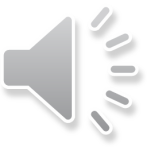 Secuencia de eventos del procesamiento radiográfico
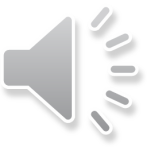 Tabla: Manual de radiología para técnicos, bushong 8va edición.
Revelado
Su objetivo principal es convertir por completo los cristales de haluro de plata a un grano entero de plata metálica.

El revelador es el producto que lleva a cabo dicha acción.

El revelador  tiene carga negativa por lo cual aporta electrones al centro de sensitividad del cristal para transformar los iones de plata en plata metálica.
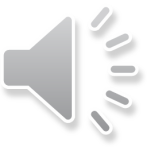 Revelador
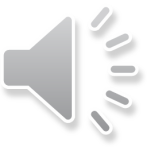 Tabla: Manual de radiología para técnicos, bushong 8va edición
Revelado
Hay factores que alteran el proceso de revelado:
1. tiempo de revelado.     Tiempo,  aumenta numero de cristales reducidos y la cantidad de plata que se deposita
2. temperatura de revelado  Temperatura	          reducción, debido que    la probabilidad de interacción por   movilidad.
3. concentración del químico. Si   la concentración,   poder de penetración, y se puede impregnar en cristales expuestos y no expuestos.
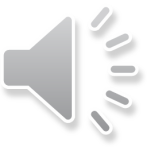 Fijado
Una vez que se termina el proceso de revelado, debe fijarse la imagen para que permanezca.  (La imagen se fija a la película ).

Cuando las películas se sacan del revelador, una parte de este permanece en la emulsión y continua su efecto reductor. Lo cual puede formar el velo del revelado.

En el caso del revelado manual, el paso siguiente al revelado es el baño de paro y el producto utilizado es el acido acético, también llamado activador.

En procesado automático no se usa baño de paro, ya que las cintas transportadoras aprietan la película hasta limpiarla. Y en este caso el fijador contiene acido acético.

El activador neutraliza el PH de la emulsión y detiene la acción del revelador.
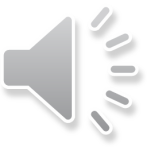 Lavado
Este es el proceso donde se eliminan todos los productos químicos residuales, sobre todo en la superficie de la película.

El agente limpiador es el agua.

En el procesado automático, la temperatura del agua es 3° menos que la del revelador.

Un lavado inadecuado resulta en la retención de remanente y la imagen que se forme se desvanecerá y se volverá café con el tiempo. ( mala calidad de archivo)
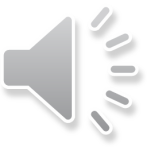 Secado
En este proceso final, se somete la superficie de la película a aire caliente a medida que pasa por la cámara de secado.

Posterior a este proceso la placa radiográfica puede ser manipulada y archivada.
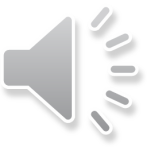 Procesamiento radiográficoAutomático.
Se realiza en una procesadora que realiza automáticamente todos los pasos que antes se realizaban manualmente.

Lo que incluye este sistema es una forma de transporte automático entre cada uno de los tanques.

Se conecta al exterior a sistemas de llenado y vaciado de líquidos.

Los líquidos utilizados de forma automática y manual deben ser desechados como material toxico.
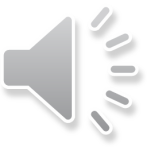 Imagen corresponde reveladora automática, extraída de: 
Manual de radiología para técnicos, bushong 9na edición
Cuarto oscuro
Se refiere espacio físico, carente de luz artificial o natural, donde se encuentren las condiciones ideales para el manejo de placas radiográficas. 

 Área seca: Es el área destinada al manejo de las películas radiográficas, los contenedores de estas (chasis) y a su almacenamiento. Aquí podemos encontrar mesones, muebles de almacenamiento, máquinas marcadoras, pasamuros, etc.

Área húmeda: es el área donde se ubican los contenedores con químicos, las procesadoras automáticas, los filtros para agua, los depósitos del fijador usado, mangueras o tuberías de alimentación, etc.
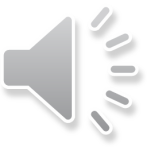 Cuarto oscuro
Limpieza del cuarto oscuro:

1. No comer ni beber dentro del cuarto oscuro.
2. Las manos del operador deben estar limpias, secas y libres de sustancias químicas o medicinales.
3. Los muebles deben ser lavables en su superficie y su unión con los muros no debiese permitir la acumulación de residuos.
4. Los contenedores deben estar limpios, sin salpicaduras, y bien cerrados.
5. Pisos lavables y antideslizantes.
6. El cuarto debe ser pintado en colores claros o en blanco.
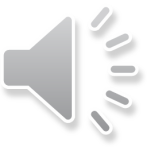 Cuarto oscuro
Ambiente del cuarto oscuro.
1. La temperatura no más de 20° y la humedad no más del 60% ni menos del 40% al interior del cuarto.
2. Bien sellado a la luz externa y con filtro de seguridad cuando se requiera.
3. Extractor de aire (gases), libre de polvo y pelusas.
4. Los muebles deben estar diseñados de acuerdo a las personas que trabajan en el interior.
5. Libre de radiación, alejado de esta o, en su defecto, con un buen blindaje.
6. Los interruptores de luz deben tener una cubierta sobre ellos, para evitar accidentes al ser presionados en forma casual.
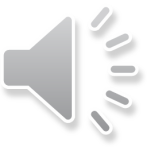 Cuarto oscuro
Seguridad del cuarto oscuro.

1. Iluminación mínima del cuarto oscuro.
2. Potencia adecuada a la mínima visión.
3. Distancia indicada por fabricante entre mesones y filtros.
4. Para películas sensibles al verde: utilizar FILTRO ROJO (sobre 550 nm).
5. Para películas sensibles al azul: utilizar FILTRO ÁMBAR (sobre 600 nm).
Almacenamiento de películas.

1. En alacenas blindadas o en ambiente libre de radiación.
2. En posición vertical, para evitar artefactos por electricidad estática.
3. Por orden de antigüedad, dado su vencimiento.
4. Por una máximo de 45 días.
5. Ambiente carente de luz
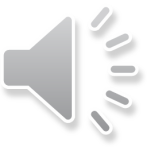 FIN
Referencias:
Manual de Radiología para Técnicos – Stewardt C. Bushong. (Edición 11, 2016). 
	Capítulos 13,
	capitulo 14 
	Capitlo  15
Protocolos de control de calidad en radiodiagnóstico 2001, IAEA arcal
Manual de control de calidad en mamografía, IAEA TECDOC revisión 2006
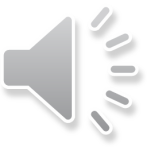